Welcome!
To enable captioning, select the More icon, select Settings, then select Accessibility.  Turn on Captioning.
You can enable closed captioning by selecting the three dots (…) above More.  Select Settings and Accessibility in the drop-downs and then “Turn on live captions.”
Select the Q&A icon.Type a new message in the Q&A discussion box to ask a question or make a comment.Select the Post in the bottom right corner of the window to send.
I will try to respond to your post during this session.  If I do not respond to your post, I will send you an email after the meeting.
Select the Q & A icon to ask a question or make a comment.
Send your message
1
CDE Assessment Accessibility Features and Accommodations for Students with Disabilities and Multilingual Learners (NEP/LEP)2023-2024
2
Agenda
Privacy Laws
Accommodations
ACCESS for ELLs
CMAS
Unique Accommodations
CO PSAT/SAT
Wrap-Up and Final Points
Questions
3
Privacy Laws
4
Privacy Laws
Children’s Online Privacy Protection Act (COPPA, 1998)
Colorado Student Data Transparency and Security Act (2016)
5
COPPA
We have a responsibility to protect the privacy and ensure the security of our students.
Children's Online Privacy Protection Act of 1998, 15 U.S.C. 6501–6505

Personal Information means individually identifiable information about an individual… 
A first or last name
Online contact information
Online screen or username
State Assigned Student Identifier (SASID)
a photograph, video, or audio file where such file contains a child’s image or voice…
(Federal Register Vol. 78 (No. 12), January 17, 2013; p. 4009)

Children's Online Privacy Protection Rule: Final Rule Amendments To Clarify the Scope of the Rule and Strengthen Its Protections For Children's Personal Information; 16 C.F.R. Part 312
6
CO Student Data Transparency and Security Act
“Student personally identifiable information” means information that, alone or in combination, personally identifies an individual student or the student’s parent or family, and that is collected, maintained, generated, or inferred by a public education entity, either directly or through a school service, or by a school service contract provider or school service on-demand provider.  
[22-16-103, C.R.S.]
7
AccommodationsFor Students on an IEP/504 Plan or in a Language Instruction Education Program (Non English Proficient/Limited English Proficient – NEP/LEP)
8
IEPs and 504s
Connect with your Special Education Department to ensure that your IEP/504 platform vendors updated their state assessment accommodations to reflect the CDE Assessment Accommodations Crosswalk
The CDE Assessment Accommodations Crosswalk is posted on the CDE Assessment Accommodations Training page
Assessment accommodations Guidance Documents, Checklists, and Forms are posted on the CDE Assessment Accommodation Training Page

 https://www.cde.state.co.us/assessment/training-accommodations
9
Administrative Considerations and Accessibility Features
Administrative Considerations: adjustments made to the students’ testing environment. For example, students may require 1:1 or small group testing.  Administrative considerations are available to all students.
Accessibility Features:  adjustments made to increase the students’ access to the assessment by providing tools and supports that the students use in daily instruction.  These tools and support do not interfere with the construct that is being measured.  For example, the magnification feature or the text highlighting tool.  Accessibility features are available to all students.
Some accessibility features must be identified before testing, such as text-to-speech for math and science.
10
Accommodations are…
Accommodations are practices and procedures that provide equitable access to the education environment and curriculum during instruction and assessment for students who have a documented need, including students with a disability and students who are eligible for a Language Instruction Educational Program (LIEP).  Accommodations are directly related to a student’s identified disability and/or area of need as a student eligible through LIEP* instructional practices and the ability to access the test.
*Students in the LIEP are identified as Non English Proficient (NEP) or Limited English Proficient (LEP)
11
Accommodations are…
The stipulations for providing an accommodation are: 
the determination of need for a student must be made on an individual basis 
accommodations are documented in a formal plan or identified through LIEP instructional practices.​
accommodations are evaluated regularly for need and effectiveness
the accommodation is routinely used for both classroom instruction and assessment
the accommodation does not change what the assessment measures
testing accommodations should be consistent with what is used throughout the year for instruction
12
Accommodations do not…
Interfere with the construct of the assessment or the standard being assessed
Modify or change the standard
Reduce learning expectations
Reduce rigor or relevant cognitive load
Give an unfair advantage
Help all students “do better”
Occur without regular evaluation and evidence of effectiveness
Just convenience the adult
Default by disability label or identification through LIEP instructional practices 
Default by class placement or groups within a class
13
Accommodations vs. Modifications on Assessment
Accommodations: Adjustments to standardized testing materials or procedures that allow students to demonstrate their knowledge without changing the construct being assessed. Accommodations on assessment maintain the expectations and rigor of the assessment. They do not change what is being measured by the assessment.
Modifications: Adjustments to the administration of an assessment that change what the assessment measures.  Modifications change the construct being assessed.  Modifications in the administration of an assessment would fundamentally change the assessment’s intended measure and, therefore, would not result in valid scores.
14
Tentative 2023-2024 State Assessment Calendar
1CSLA is for eligible multilingual learners in grades 3 and 4 only
15
Accessibility and Accommodations Flowchart
Students must have an active IEP/504
Unique 
Accoms
May include students with active IEP/504/LIEP (but not required)
Student must  be NEP/LEP
Accommodations
Accessibility Features
Administration Considerations
All Students
16
ACCESS for ELLsEnglish Proficiency Assessment for Non English Proficient (NEP) and Limited English Proficient (LEP) Students
17
ACCESS for ELLs
Online
Paper
Kindergarten
Alternate ACCESS


https://wida.wisc.edu/sites/default/files/resource/ACCESS-Accessibility-Accommodations-Supplement.pdf
18
Who Receives Accommodations on ACCESS for ELLs
Administrative Considerations: adjustments made to the students’ testing environment. For example, students may require 1:1 or small group testing.  Administrative considerations are available to all students.
Accessibility Features:  adjustments made to increase the students’ access to the assessment by providing tools and supports that the students use in daily instruction.  These tools and support do not interfere with the construct that is being measured.  Examples are screen color preference or scratch paper. Accessibility features are available to all students.
Accommodations: practices and procedures that provide equitable access to an assessment for students who have a documented need in their IEP or 504 plan. Accommodations are directly related to a student’s identified disability area and the ability to access the test.  Qualifying students who receive an accommodation on the ACCESS for ELLs must have a documented need on their active IEP/504 plan.
19
Administrative Considerations and Accessibility Features
Setting
Adaptive and specialized equipment or furniture
Individual or small group setting
Presentation
Redirection
Read aloud to self
Tools
Color preferences
Line guide or tracking tool
Scratch paper and notepad
20
Accommodations Update
ACCESS for ELLs is delivered online

Paper-based assessment is an accommodation 
    only available to students with a documented 
    disability on their IEP/504 Plan 

Students must have a direct connection between
            the disability and the ability to access the test.




Reminder, Kindergarten ACCESS and Alternate remain on paper.
New this Year
21
ACCESS for ELLs - Accommodations
22
*UAR Scribe submission is required for the Writing Domain
Alternate ACCESS for ELLs - Accommodations
23
Accommodations for Kindergarten ACCESS & Alternate ACCESS
Accommodations Incorporated into the Assessment
Based upon the design of the assessment, some accommodations are built into the assessment and do not need to be coded as used

The following list of accommodations are incorporated in the assessment:
Extended speaking test response time
In-person human reader
Repeat in-person human reader
Large print
24
Prohibited Activities
The following are prohibited on ACCESS for ELLs 1-12, ACCESS Kindergarten, and Alternate ACCESS: 

Translating test items into a language other than English
Reading test items in a language other than English
Using a bilingual word-to-word dictionary
25
Tasks to Complete Before Testing
When needed, the following accommodations must be indicated in the test management system prior to administering online ACCESS:
Manual control of item audio (MC)
Repeat item audio (RA)
Extended Speaking test response time (ES)

The following ACCESS accommodated forms must be pre-ordered by the assessment coordinator:
Braille forms
Large Print
Paper forms
26
Unique Accommodation Requests (UARs) for ACCESS for ELLs
A very limited number of students who meet specific criteria may qualify for unique accommodations 
The requested UAR must be listed on the IEP/504 and tied to an instructional goal
Accommodations for ACCESS for ELLs requiring CDE approval:
Scribe Accommodation for ACCESS for ELLs in the Writing Domain
Speech-to-text requests are to be submitted as a “scribe” UAR
Scribe Accommodation for ACCESS for ELLs uses a separate test form


Students who may qualify have an:
IEP/504 due to neurological disorder or physical disability; and
Identified disability connected to the inability to access this domain
All UARs for ACCESS for ELLs are due to CDE by December 1st for all students
Use of unique accommodations without CDE approval may result in the writing domain score being invalidated and the student not receiving an Overall Composite Score or Literacy Score
27
CMAS
28
CMAS Accessibilities and Accommodations
Administrative Considerations
Accessibility Features
Accommodations for Students with Disabilities and in an LIEP* (NEP/LEP)
Presentation Accommodations
Response Accommodations
Timing Accommodations
Accommodations Unique to Students identified through  LIEP* (NEP/LEP)
Linguistic Accommodations
Getting Familiar with Practice Resources
Emergency Accommodations

*Students in the Language Instruction Educational Program are identified as NEP/LEP
29
Administrative Considerations
Available to any student who may benefit from a change in the testing conditions
Some students may benefit from a change in testing conditions
Available for both computer-based and paper-based testing
Ensure test security is not compromised and testing requirements are met
Available to all students
30
Administrative Considerations Available to ALL Students
Small group testing
Time of day within a school day
Separate or alternate location
Specified area or setting
Adaptive and specialized equipment or furniture
Frequent breaks (does not stop the clock)
31
Administrative Considerations (Examples)
Frequent breaks (does not stop the clock)
Students remain in the testing environment
Brain breaks, stretches, standing, walking around
Maintain standardized test environment
Many students benefit from this over extended time
Small group testing
Can be individual or group
Time of day within the school day
A group of students typically have math instruction directly after lunch so they take their math unit directly after lunch
32
Accessibility Features
Available to any student to increase the accessibility of the assessment
Available as embedded accessibility features through the computer-based assessment
Some features must be enabled/provided by the Test Administrator 
Students should use similar access strategies during daily instruction and classroom assessments
Available to all students
33
Accessibility Features Available to ALL Students
Audio amplification
Color contrast
Answer eliminator
Frequent breaks (does not stop the clock)
General admin directions read aloud/repeated/ clarified
Highlight tool
Headphones/noise buffers
Line reader 
Zoom
Notepad
Pop up glossary
External spell check device
Text-to-speech
Auditory/Signed presentation (reader/signer)
Writing tools
34
Accessibility Features: Text-to-Speech
Available in Math and Science
Assign TTS to a student who needs it and uses similar strategies during instruction
DO NOT assign to students “just in case”
Students will not benefit if they do not use TTS regularly during instruction and on class/district assessments
Students should be familiar with the accessibility features because they use it during daily instruction
Unfamiliar features can cause confusion and/or be a distraction
Unfamiliar features can interfere with student access to the assessment
Students don’t use it…
Creates unnecessary additional administrative burden
35
Presentation Accommodations
Large print
Braille
Assistive technology (AT)
Auditory Presentation: Text-to-Speech (TTS) or Auditory/Signed Presentation Script (ASP)
Only for Math and Science 
Oral translation or human signer for test directions
Oral translation or human signer for test items and responses
Only for Math and Science
	
	
	*Any modification of the assessment is a misadministration and will result in an invalid score.
36
Large Print and Braille
Zoom (CBT – accessibility feature)
300 times larger
Large print - paper
18-point font
14x18
Braille
UEB (with Nemeth – Math)
UEB Math/Science 
Other Enlargement Options
Project onto white board
Project onto wall
Enlargement/Magnification
37
Visual Descriptor Documents
Available for all content areas
Intended for students with limited vision (must have VI field indicated in PAnext)
Included in all braille kits
As needed, included in large print kits
 
ELA and Math Assistive Technology forms
Embedded code for screen readers (i.e. JAWS, NVDA) and refreshable braille displays
Language lies underneath image
Visual descriptors are embedded within the form
Assistive Technology form for ELA must be used with screen reader muted for a valid score*

*Any modification of the assessment is a misadministration and will result in an invalid score.
38
Response Accommodations
Brailler/braille note taker
Word prediction (cannot connect to the internet)*
Talking calculator/abacus/tactile math manipulatives
Math charts and counters (district-level approval)
Calculator on non-calculator sections**
Scribe/signer***
Speech-to-text (cannot connect to the internet)*
Other assistive technology


*For word prediction and speech-to-text, the district must submit the CMAS Speech-to-Text and Word Prediction Security Agreement Supplement and supporting documents to CDE
** For Math, calculator use on the non-calculator sections requires an approved UAR 
***For ELA constructed response, a scribe requires an approved UAR
39
CMAS Assessment Policy Related to Internet Access
Some students may require software that is not compatible with TestNav. These students may have a second device in the testing environment to provide access to that software. The second device may not have Internet access. (Spring 2024 CMAS and CoAlt Procedures Manual, Section 6)
40
Speech-to-Text (STT) and Word Prediction
Speech-to-text and word prediction must be used on a secondary device
Cannot connect to the internet
Students using STT need to be tested in a 1:1 environment
Districts must submit the CMAS Speech-to-Text and Word Prediction Security Agreement Supplement to CDE before February 15th 
Available on the Accommodations Training page
Districts must submit supporting documentation
Evidence of data privacy
Evidence that the STT and/or word prediction will be the only tools used
Evidence of restricted internet access
Evidence of policies and procedures following the chain of custody requirements as documented in the 2024 Spring CMAS and CoAlt Procedures Manual
Evidence of training
Identifying the number of students using these tools
41
Timing Accommodations
Stop-the-clock breaks/multiple breaks
Time and a half 
ELA, Math, and Science
Double Time 
ELA, Math, and Science
Extended time (complete unit in one day)
Must balance testing time with loss of instructional time
Test fatigue
42
Timing Accommodations and Extended Time
Standard Time
The time needed for the vast majority of students to complete a unit
Extended Time
Time and a quarter
Students needing 1% - 25% extra time beyond the standard time
Time and a half
Students needing 26% - 50% extra time beyond the standard time
Must be documented on the student’s IEP/504 Plan or students identified through LIEP instructional practices 
Double time
Students needing 51% - 100% extra time beyond the standard time
Must be documented on the student’s IEP/504 Plan
Allotted time
Based upon timing data, some content areas may include time and a quarter
43
Timing Accommodations and Extended Time
Timing Data
The timing data we use to determine the standard time and allotted time includes 95% of students completing each unit within the timeframe
Includes students on an IEP/504 Plan and students in an LIEP
Based on our timing data very few students use time and a half or double time
Consider the students’ needs before assigning them to time and half or double time

Other accessibility features or accommodations might be more beneficial
Frequent Breaks (does not stop the clock)
Stop the clock breaks (depending on student need)
Small group testing
44
Accommodations Students Identified as NEP/LEP*
Time and a half 
General admin directions read aloud/repeated/clarified in primary or home language (Translated “Say” directions)
Standardized written and auditory transadaptation** of Math and Science into Spanish 
Word-to-Word glossary (Math and Science)
Word prediction (Math and Science)
Text-to-speech in Spanish (Math and Science)
Auditory Presentation: reader in Spanish
Auditory Presentation: reader in primary/home language other than Spanish
 

  *Non English proficient (NEP)/Limited English proficient (LEP)
  *Please see Section 6 of the Procedures Manual for eligibility guidelines
**Transadaption – translated in a culturally and linguistically responsive way
45
Accommodations for CLSA
CSLA is an accommodated form for ELA/Literacy
Qualifying students have a language proficiency status of NEP or LEP and are in grades 3 and 4
Students have received instruction in Spanish within the past 9 months 
Eligibility guidelines will be posted here http://www.cde.state.co.us/assessment/csla 
Paper-based
Accommodations available for qualifying students (language proficiency status of NEP or LEP) who have an IEP/504
Scribe and Large Print 
Scribe for CSLA Constructed Response requires an approved UAR
Data MUST be from a literacy test in Spanish
46
Getting Familiar with Practice Resources
Colorado Practice Resources (CPRs)
Familiarize students with assessment platform
Item types
Examples
Scoring information
Accommodation/accessibility feature compatibility

CPRs access through the Practice Resource Page https://coassessments.com/practice-resources/ 

AT CPR form is accessed through the PearsonAccessnext Training Site
47
Getting Familiar with Practice Resources
CMAS Braille CPRs
 
Ensure all students who test using braille code have the opportunity to access practice resources. 

DACs received an email with an attached spreadsheet

Confirm each student will receive the correct code. Consult with your district's Teacher of the Visually Impaired (TVIs) before submitting the braille CPR order
ELA
UEB
Math and Science
UEB with Nemeth
UEB Math/Science (formerly Technical) 

Orders due to CDE by September 15, 2023.
48
Assistive Technology Reminders
Use extreme caution when assigning students to the Assistive Technology (AT) form 
AT form is for students who utilize software/technology to access content (screen readers (JAWS), adaptive mouse, adaptive keyboards, refreshable braille displays)
AT form does not have the same tool bar
DO NOT assign students using Speech-to-text (STT) to AT form
Students using STT need to be tested in a 1:1 environment
DO NOT assign students with hearing aids or FM systems to AT form
49
Accommodations Reminders
Accommodations
Students must have an active IEP/504 or be in an LIEP
There should be a documented connection between the student’s disability or language proficiency and the ability to access the test
Students must use the accommodation during classroom instruction and assessment on a regular basis
Students should be receiving instruction to improve independence of access and mitigate the issue
Student’s IEP should address the need for the accommodation
Students should not use the accommodation for the first time on the day of the test
NOT used for the convenience of staff
50
Emergency Accommodations
Unexpected and unforeseen circumstances 
Are not documented in an IEP/504 plan or students in the LIEP
Documentation is maintained at the district level
Usually Human Scribe
Contact Arti Sachdeva for access to Emergency Accommodations spreadsheet
If a student receives a concussion during the testing window, please contact Arti Sachdeva at CDE
51
CMAS Additional Orders
Do not place an additional order (AO) for accommodated materials unless you have an “actual” student registered for that accommodation
AO will not be approved
Potential for misadministration and/or test security issues
Braille and Large Print forms must be produced in advance

Orders for all accommodated materials are due during the initial order window (January 8 – 26). Specifically, auditory/signed presentation scripts, CSLA, braille, large print and standard print paper tests (English and Spanish) should be ordered during the initial window.
52
Unique Accommodations
53
Unique Accommodation Requests
Unique Accommodation Requests (UARs)
Unique Accommodations Available
Unique Accommodation Requests
UARs: Need to Know
Reminders
54
Unique Accommodations Available
Accommodations requiring a UAR
ACCESS for ELLs
Scribe Accommodation for the Writing Domain on ACCESS for ELLs 
Submit speech-to-text requests as “scribe”
Scribe Accommodation UARs are due December 1, 2023
CMAS ELA/CSLA 
Constructed Response Scribe Accommodation: Writer/Scribe
ELA/CSLA Constructed Response Scribe Accommodation UARs are due December 15, 2023
CMAS Math
Calculator on non-calculator sections
Calculator on Non-Calculator Sections Accommodation UARs are due December 15, 2023
District-approved Math Charts and Counters
District-level approval
55
Unique Accommodation Request (UAR)
A very limited number of students who meet specific criteria may qualify for unique accommodations 
The requested UAR must be listed on the IEP/504 and tied to an instructional goal
These accommodations might impact the construct being measured. For that reason, additional documentation is required. 
All UARs for ACCESS for ELLs are due to CDE by December 1st for all students
All UARs for CMAS are due to CDE by December 15th for all students
CMAS UARs for students who arrive in the district after January or are newly placed on IEPs are due by March 15th



Accommodations requiring CDE approval:
Scribe Accommodation for CMAS ELA/CSLA constructed responses
Scribe Accommodation for ACCESS for ELLs (includes STT)
Calculator on non-calculator sections of CMAS math
Use of unique accommodations without CDE approval may result in invalidation or score suppression
56
UAR: Need to Know
UAR Submissions:
Students must have an active IEP/504
Need for the unique accommodation is directly connected to the student’s specific identified disability which creates an inability for the student to access the standard being assessed
Recent data documenting need/use of the accommodation
Within the current school year
Scribe UARs:
Submit a sample of student’s handwriting without support
Include time to complete sample
Submit a sample of student’s typing/keyboarding without support
Include time to complete sample
Students with a neurological disorder or physical disability that significantly limits or prevents the student from writing or typing

Completed ACCESS for ELLs UARs must be signed by the DAC and submitted to CDE by December 1st 

Completed CMAS UARs must be signed by the DAC and submitted to CDE by December 15th
57
UAR Submission Process
Download the UAR Guidance Documents and UAR Forms from the CDE Accommodations Training website
https://www.cde.state.co.us/assessment/training-accommodations 
Complete the UAR form for each student in each accommodation area
Download the UAR Spreadsheet Template from Syncplicity
Enter the appropriate data for each student in the spreadsheet
Upload the UAR completed UAR spreadsheet and all UAR forms into Syncplicity
All students requesting a UAR for ACCESS for ELLs will have their requests uploaded to the ACCESS_UAR folder
All students requesting a UAR for CMAS will have their requests uploaded to the CMAS_UAR folder
Email Arti Sachdeva at Sachdeva_a@cde.state.co.us to let her know that the UARs are ready for review
Do NOT send PII through email
58
Completing the UAR Spreadsheet Template
Download the UAR Spreadsheet Template from the ACCESS_UAR or the CMAS_UAR folder in Syncplicity

Fill in the information for each student requesting the UAR
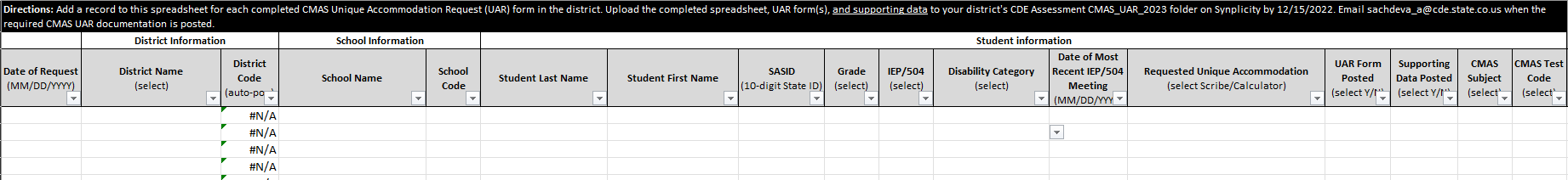 59
Completing the UAR Spreadsheet Template
3.  Some cells will have a drop-down selection.  Select the cell.  There is an arrow to the right of the cell.  Click on the arrow to see the drop-down selection.
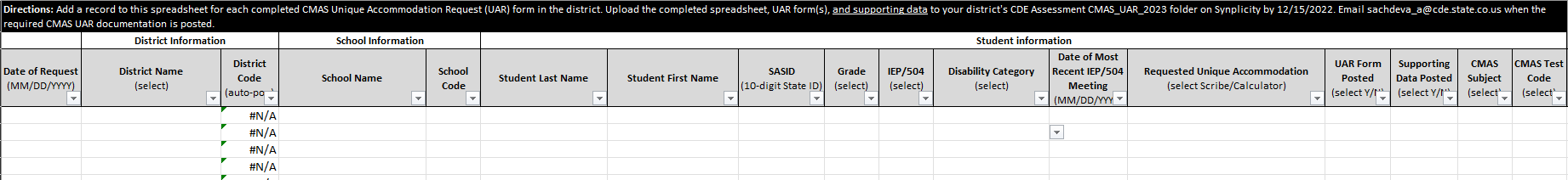 4.  Select the appropriate choice from the drop-down.
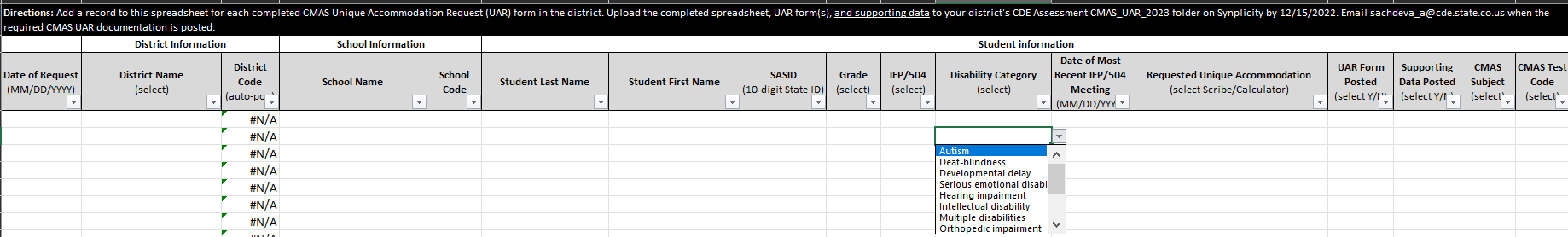 60
ELA Assessment Accommodation Policy
The 2020 Colorado Academic Standards (CAS) expect students to read (decode a printed or tactile code) and comprehend (make meaning of) literary and informational texts independently and proficiently. 

Assessment administration adjustments that would change this expectation are not accommodations.
61
ELA Assessment Accommodation Policy
Because the CMAS English language arts assessment measures reading and writing components of the CAS, providing auditory presentation of printed text changes the assessment’s focus from reading and comprehension of text to listening and comprehension of text, which falls under different, unassessed listening standards.

The CMAS ELA accommodations policy is grounded in IDEA requirements that only changes to the assessment experience that do not invalidate a score may be considered as accommodations on the state assessments (34 CFR § 300.160)

If a student has a significantly rare situation (e.g., a newly visually impaired student who has not had an opportunity to learn braille) that needs consideration, contact Arti Sachdeva at CDE.
62
Reminders
Data must be submitted with all UAR submissions for consideration
Do not send student IEPs with UAR submissions.
Math Charts and Counters are approved at the district level and do not come to CDE
Number lines are not an approved tool and cannot be used on the math assessment
Modifications are a misadministration and will result in an invalidation of scores.
If there is a significantly rare situation that needs to be taken into consideration, contact Arti Sachdeva at CDE
63
CO PSAT/SAT
64
CO PSAT and SAT Accommodations
PSAT is administered to all* students in grades 9 and 10 and SAT is administered to all* students in grade 11
PSAT/SAT accommodation requests are submitted to the College Board through their SSD Online system.
Most accommodation requests are approved according to the information provided in the student’s IEP/504 plan.
In some cases, it may be unclear how the disability impacts the student’s ability to access the assessment, and how the accommodation being requested is appropriate to provide access to the student.  In these situations, College Board may reject the initial request and ask for additional information or documentation.
*Students who participate in CoAlt will take the DLM ELA & Math assessment instead of PSAT/SAT
65
College Board Accommodations Update
Starting in Spring 2024, PSAT/SAT is delivered online for all students

Paper-based testing is an accommodation 
    only available to students with a documented 
    disability on their IEP/504 Plan 

To be considered for paper-based testing, the student’s disability must directly result in the student’s inability to access a digital test.  It is expected that almost all students will be able to test using a computer with or without accommodations, and very few students will be approved for paper-based testing.

The PSAT/SAT page of the Accommodations Crosswalk has been updated to reflect online universal accessibility and accommodations
Available on the Accommodations Training page
New this Year
66
College Board Accommodations Update
New this Year
Because of the transition to online testing, all accommodations requests for students in grade 9, 10, and 11 MUST be submitted prior to the accommodations request deadline.

Please pay particular attention to ensuring that you have submitted your 9th grade accommodations requests.  In past years, SSD Coordinators were encouraged to submit grade 9 accommodations requests through SSD Online, but not required.  Starting in Spring, 2024, students in grade 9 MUST have their accommodations approved to receive the correct accommodated test form for their needs.

The PSAT/SAT Accommodations Request Deadline for students in grades 9, 10, and 11 is Friday, February 16, 2024.  
DO NOT MISS THIS DATE
67
CO PSAT/SAT Accommodations
Types of College Board accommodations:
College Board Approved accommodations are requested via SSD Online and are reviewed & approved by College Board.  Once approved, the student will receive college- and scholarship-reportable scores when tested using these accommodations.  Approval is continuous from year to year and applies to both PSAT/SAT as well as other College Board assessments (i.e. advanced placement).  SSD Coordinators should review and confirm each student’s approved accommodations annually, but resubmission is only required if there is a change to the students IEP/504 plan.
State Allowed accommodations (SAAs) must be submitted each year.  Students testing with SAAs will receive a score, but it will not be college- or scholarship-reportable.  SAAs are typically limited to a very small number of students – most common SAA is used by first-year-in-US multilingual learners who only take the math section of the PSAT or SAT.  A student’s accommodation cannot be changed from state allowed to College Board approved after the fact.
68
CO PSAT/SAT Accommodations
Students who tested using College Board approved accommodations last year continue to be approved for 2024 as long as there are no changes to the student’s primary disability or accommodations listed in the student’s IEP.
Students who had College Board approved accommodations for paper-based testing last year will automatically be approved for the related/comparable computer-based accommodation in Spring 2024 (i.e., MP3 will be approved for text-to-speech).  School SSD Coordinators are encouraged to review, and update if needed, PSAT/SAT accommodations requests and approvals for all eligible students, including students who were previously approved.

The default Braille code for College Board assessments will be UEB and UEB with Nemeth for math. UEB Math/Science code for math will be available on request. If you have a student who needs to use UEB Math/Science code instead of UEB with Nemeth, please contact me at Sachdeva_A@cde.state.co.us for details about the request process.
69
PSAT/SAT Supports for Multilingual Learners
College Board provides the following support options for Non English Proficient and Limited English Proficient (NEP/LEP) multilingual learners:
Translated Test Directions: Students who are NEP/LEP can have test directions available in their primary language.  Translated test directions are available in 18 languages and can be downloaded from the College Board’s Colorado Resource Repository.  In most situations, the proctor will read the directions in English, and the student will have a paper copy of the translated directions available on their desk.  This support is available to all NEP/LEP students and does not need to be requested or documented in SSD Online.  Local translation of test directions is also allowed.  Translation of test content is not provided nor allowed.
Bilingual Word-to-Word Dictionary: Similar to their list of approved calculators, College Board publishes a list of bilingual word-to-word dictionaries that have been reviewed and approved for use.  Purchase/use of an approved bilingual word-to-word dictionary is the responsibility of the school or student. https://satsuite.collegeboard.org/media/pdf/sat-suite-college-board-approved-dictionaries.pdf This support is available to all NEP/LEP students and does not need to be requested or documented in SSD Online.
50% Extended Time:  NEP/LEP multilingual learners can take the PSAT or SAT using 50% extended time.  This support MUST be requested in SSD Online prior to the SSD request deadline.
Math Only (Student does not take the Reading/Writing portion of the exam):  This is ONLY allowed for multilingual learners who are in their First-Year-in-the-U.S.  This is a State Allowed Accommodation and must be submitted in the SSD Online system prior to the SSD request deadline.
70
College Board Accommodation Requests
PSAT/SAT accommodation requests and administrations are handled at the school level – each school must have a designated SSD Coordinator who will submit PSAT and SAT accommodation requests into College Board’s SSD Online system.  SSD Online is already open to review existing and submit new accommodations requests. They must request PSAT and SAT accommodations for 9th grade, 10th grade, and 11th grade students, newly enrolled students, and students with a newly identified disability or whose primary disability or accommodation needs have been recently changed.
Colorado PSAT/SAT and CMAS constructs are not identical.  Available accommodations may vary across assessments.  Please check the Accommodations Crosswalk document to ensure requested accommodations are provided.
71
College Board Accommodation Reminders
Certain accommodation requests may require additional documentation (i.e., requesting human reader or TTS)
Assistive Technology Compatible (ATC) form is used for students who use assistive technology related to visual disabilities
Works with JAWS, NonVisual Desktop Access (NVDA), and ZoomText
For most accommodation requests, College Board approval will be routine provided the accommodation that is requested is clearly aligned with the disability information and instructional accommodations documented in the student’s IEP/504, however in some situations College Board may request additional documentation.
If extended timing is being considered, please discuss with the student’s IEP/504 team whether extended time or standard time with breaks as needed would be the most appropriate accommodation for the student.  Once extended timing has been assigned, the student will not be permitted to move on to the next section until the full time has expired.

All accommodations requests must be submitted by February 16, 2024.  
Schools must have parent consent prior to sharing disability information with College Board as part of the accommodations request process
72
Wrap-Upand Final Points
73
Adding Accommodations to IEPs
New IEPs/504s
Update accommodations list
IEP/504s updates/annuals
Existing accommodations show in list
Can only choose current accommodations
Work with Exceptional Student Services Unit (ESSU) to update IEPs regarding UARs
74
Final Points
More is not necessarily better
Not all accommodations benefit all students
Extended time is often over assigned
Accommodations will not provide benefit if the student does not use them during instruction on a regular basis
Is the student using STT consistently and regularly for instruction and classroom assessment? 
If an assessment accommodation (which by definition cannot violate the construct) is in the IEP and is an allowable accommodation, the student must be offered the accommodation
75
Resources
Assessment Accommodations Information
https://www.cde.state.co.us/assessment/training-accommodations
Accommodations Webinar
CMAS and CoAlt Procedures Manual
Guidance Documents and Forms for UARs 
Other accommodation tools
76
Dates and Deadlines to Remember for Accommodation Submissions
CMAS Braille Practice Resource Orders
September 15, 2023
UARs for ACCESS for ELLs
December 1, 2023
UARs for CMAS
December 15, 2023
CMAS Paper-Based Accommodations (i.e., braille, large print, auditory/signed presentation script, CSLA, standard print tests)
Initial order window (January 8-January 26)
Speech-to-Text and Word Prediction Security Agreement Supplement and supporting documentation for STT and WP on CMAS
February 15, 2024
Accommodation Requests for PSAT and SAT
February 16, 2024
New student UARs for CMAS
March 15, 2024
77
Questions
Assessment Accommodations
Arti Sachdeva 
Assessment Division
sachdeva_a@cde.state.co.us
Assessment Accommodations for Multilingual Learners 
Heather Villalobos Pavia
Assessment Division
villalobospavia_h@cde.state.co.us
Instructional Accommodations
Gina Herrera
ESSU
herrera_g@cde.state.co.us
78
Questions
79
Thank You!
80